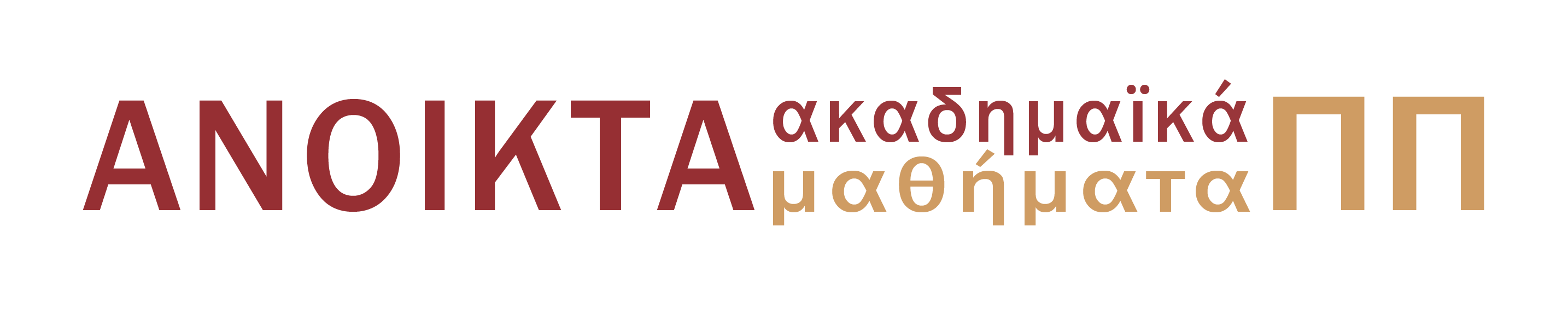 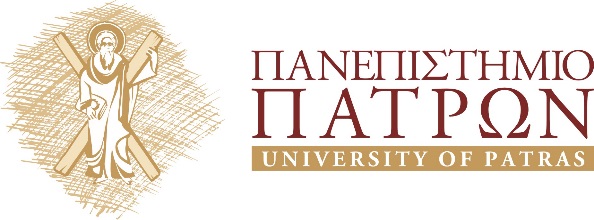 Τίτλος Μαθήματος
Ενότητα 9 :  Διδακτικές Στρατηγικές & ΤΠΕ

Βασίλειος Κόμης
ΤΕΕΑΠΗ
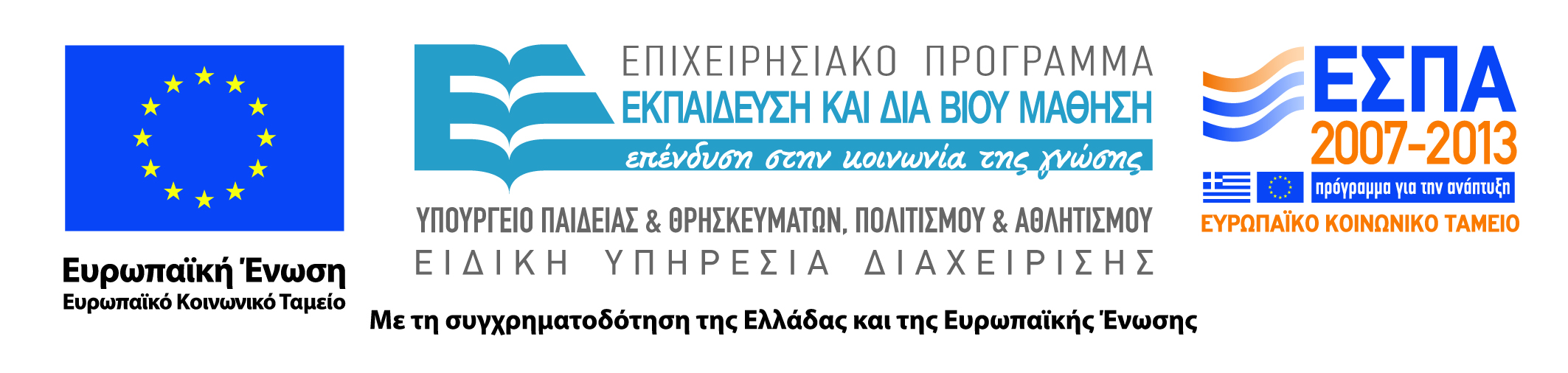 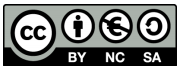 Άδειες Χρήσης
Το παρόν εκπαιδευτικό υλικό υπόκειται σε άδειες χρήσης Creative Commons. 
Για εκπαιδευτικό υλικό, όπως εικόνες, που υπόκειται σε άλλου τύπου άδειας χρήσης, η άδεια χρήσης αναφέρεται ρητώς.
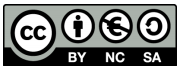 Χρηματοδότηση
Το παρόν εκπαιδευτικό υλικό έχει αναπτυχθεί στα πλαίσια του εκπαιδευτικού έργου του διδάσκοντα.
Το έργο «Ανοικτά Ακαδημαϊκά Μαθήματα στο Πανεπιστήμιο Πατρών» έχει χρηματοδοτήσει μόνο τη αναδιαμόρφωση του εκπαιδευτικού υλικού. 
Το έργο υλοποιείται στο πλαίσιο του Επιχειρησιακού Προγράμματος «Εκπαίδευση και Δια Βίου Μάθηση» και συγχρηματοδοτείται από την Ευρωπαϊκή Ένωση (Ευρωπαϊκό Κοινωνικό Ταμείο) και από εθνικούς πόρους.
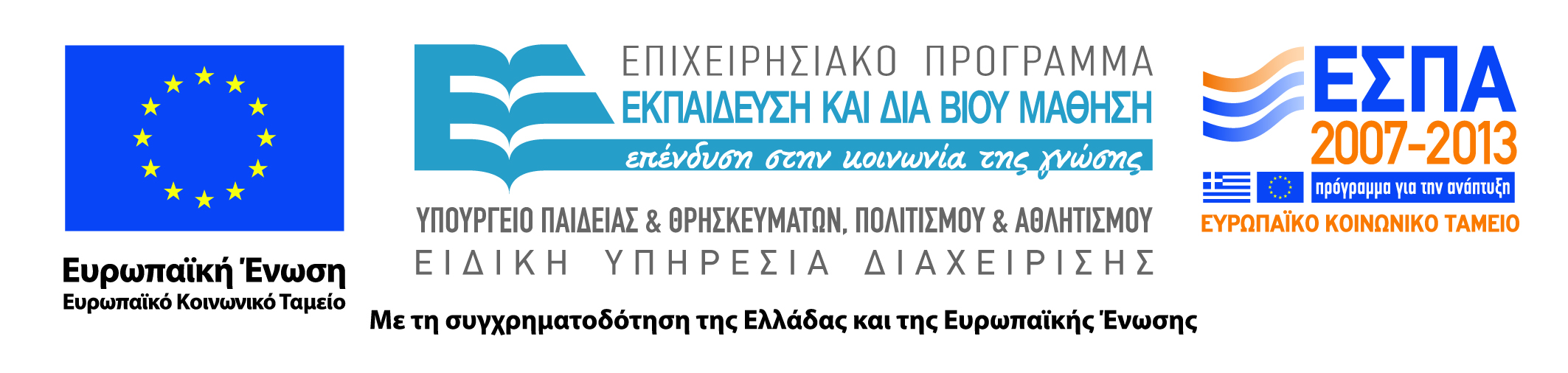 Σκοπός
Να παρουσιαστούν και να αναλυθούν συνοπτικά οι βασικές διδακτικές στρατηγικές κατά τη σχεδίαση εκπαιδευτικών σεναρίων με τις ΤΠΕ. 
Συμπεριφοριστικές διδακτικές στρατηγικές
Εποικοδομιστικές διδακτικές στρατηγικές 
Κοινωνικογνωστικές διδακτικές στρατηγικές
Κοινωνικοπολιτισμικές διδακτικές στρατηγικές
4
[Speaker Notes: Σκοπός]
Έννοιες - κλειδιά
Διδακτική Στρατηγική
Συμπεριφοριστικές διδακτικές στρατηγικές
Εποικοδομιστικές διδακτικές στρατηγικές 
Κοινωνικογνωστικές διδακτικές στρατηγικές
Κοινωνικοπολιτισμικές διδακτικές στρατηγικές
Διδακτική 
Διδακτική των Επιστημών
Αναλυτικό Πρόγραμμα  Σπουδών
Θεωρίες Μάθησης
Εκπαιδευτικό Σενάριο 
Διδακτική μεθοδολογία 
Διδακτική κατάσταση 
Διδακτική βοήθεια
5
[Speaker Notes: Έννοιες - Κλειδιά]
Διδακτική μεθοδολογία
Οι μέθοδοι, οι τεχνικές και τα εργαλεία που χρησιμοποιούνται για την υλοποίηση μιας διδασκαλίας εντάσσονται σε αυτό που αποκαλούμε διδακτική μεθοδολογία ή μεθοδολογία διδασκαλίας. 
Η μεθοδολογία διδασκαλίας υλοποιείται μέσω συγκεκριμένης διδακτικής παρέμβασης και απαιτεί τη χρήση κατάλληλης ή κατάλληλων διδακτικών στρατηγικών.
6
Διδακτική παρέμβαση
Συγκροτημένη διδασκαλία με συγκεκριμένο αντικείμενο για μάθηση, σαφείς διδακτικούς στόχους (από το αναλυτικό πρόγραμμα σπουδών) κατάλληλο εκπαιδευτικό υλικό, π.χ. βιβλία και εκπαιδευτικό λογισμικό και προκαθορισμένη διδακτική στρατηγική
7
Διδακτική παρέμβαση με ΤΠΕ
Οι ΤΠΕ διαμορφώνουν νέο πλαίσιο για διδακτικές παρεμβάσεις; 
Σίγουρα ναι ! 
Εντούτοις, το είδος της διδακτικής παρέμβασης σχετίζεται με το Εκπαιδευτικό Σενάριο 
Συνεπώς:
Οι ΤΠΕ αναπαράγουν διδακτικές καταστάσεις όπου η διδασκαλία και η μάθηση γίνονται με παραδοσιακό τρόπο 
Οι ΤΠΕ δημιουργούν νέες διδακτικές καταστάσεις, οι οποίες δεν μπορούν να υπάρξουν χωρίς αυτές
8
Διδακτική στρατηγική
Τι εννοούμε με τον όρο Διδακτική Στρατηγική: 
μια τεχνική διδασκαλίας, βασισμένη συνήθως σε αρχές μιας παιδαγωγικής θεωρίας ή μιας θεωρίας μάθησης, μέσω της οποίας επιδιώκεται επίτευξη ενός μαθησιακού αποτελέσματος
9
Τύποι διδακτικών στρατηγικών
Συμπεριφοριστικές διδακτικές στρατηγικές
Εποικοδομιστικές διδακτικές στρατηγικές 
Κοινωνικογνωστικές διδακτικές στρατηγικές
Κοινωνικοπολιτισμικές διδακτικές στρατηγικές

Η θέση των ΤΠΕ στην υλοποίηση των επιμέρους τύπων διδακτικών στρατηγικών σχετίζεται άμεσα με τα λειτουργικά χαρακτηριστικά και τις δυνατότητες των επιμέρους κατηγοριών λογισμικών
10
Διδακτικές στρατηγικές και εκπαιδευτικό σενάριο
τι τύπου διδακτικές στρατηγικές χρησιμοποιεί το εκπαιδευτικό σενάριο; 
Ποιες είναι οι απαιτούμενες ενέργειες από τον εκπαιδευτικό για την υλοποίησή τους;
11
Η δουλειά στην τάξη
Ο μαθητής
μελέτα
ρωτά
Μεταδίδει
οπτικοποιεί
ψάχνει
παρουσιάζει
διερευνά
μοντελοποιεί
Απαντά σε ερωτήσεις 
Αιτιολογεί τις απαντήσεις
Λύνει προβλήματα
μετακινείται
Υλοποιεί σχέδια εργασίας
Διδάσκει
Οργανώνει
Διευκολύνει
Ο δάσκαλος
κατασκευάζει
προγραμματίζει
Υποστηρίζει
Καθοδηγεί
Έχει πρόσβαση
αναζητά
συζητά
συνεργάζεται
παίζει
ψάχνει
εκφράζεται
Επικοινωνεί και αλληλεπιδρά
12
Η τάξη και πέρα από αυτήν
Περιβάλλοντα ΤΠΕ & Διδακτικές στρατηγικές
Προσοχή: δεν υπάρχει 1-1 αντιστοιχία ανάμεσα σε περιβάλλοντα ΤΠΕ και Διδακτικές στρατηγικές
Συμπεριφοριστικές διδακτικές στρατηγικές
Εποικοδομιστικές διδακτικές στρατηγικές
Κοινωνικογνωστικές διδακτικές στρατηγικές
Κοινωνικοπολιτισμικές διδακτικές στρατηγικές
13
συμπεριφορισμός
εποικοδομισμός
Κοινωνικο-εποικοδομιστική & Κοινωνικοπολιτισμική θεωρία
Κατηγορίες λογισμικού
Επικεντρωμένες στο μαθητή
υπερμέσα
Εικονική πραγματικότητα
Ασκήσεις
Καθοδήγηση
οπτικοποιήσεις
Εννοιολογικοί χάρτες
Πολυμέσα
προσομοιώσεις
Εκπαιδευτικά παιγνίδια
μοντελοποιήσεις
Έμπειρα διδακτικά συστήματα
Εικονικά Εργαστήρια (MBL)
Μικρόκοσμοι
Κινητά συστήματα
Γνωστική Επιστήμη
Συστήματα σύνδεσης με το περιβάλλον (π.χ. GPS)
Επικεντρωμένες στο δάσκαλο
Εκπαιδευτική ρομποτική
Διαδραστικοί  Πίνακες
Πλατφόρμες εξ αποστάσεως
Προγραμματισμός
Εικονικοί κόσμοι
Εγκυκλοπαίδειες- λεξικά
Κοινωνικό Web
Μηχανές αναζήτησης
Serious Games
Λογισμικό παραγωγικότητας
Εργαλεία επικοινωνίας και συνεργασίας
14
Επικεντρωμένες στην έκφραση και την κοινωνική αλληλεπίδραση
Συμπεριφοριστικές διδακτικές στρατηγικές
Βασίζονται στην θεωρία του Συμπεριφορισμού
Παρουσίαση της απαραίτητης θεωρίας
Παροχή πληροφοριών
Πρακτική και εξάσκηση
Εκτέλεση προκαθορισμένων ασκήσεων
Παρουσίαση επίλυσης προβλημάτων
15
Παρουσίαση πληροφορίας
Παρουσίαση της απαραίτητης θεωρίας
Παροχή πληροφοριών

Υπολογιστικά εργαλεία & περιβάλλοντα
Λογισμικά καθοδήγησης 
Λογισμικά πολυμέσων 
Λογισμικά υπερμέσων 
Εγκυκλοπαίδειες
16
Εξάσκηση και Πρακτική
Πρακτική και εξάσκηση
Εκτέλεση προκαθορισμένων ασκήσεων για την τελειοποίηση αποκτηθέντων γνώσεων ή για να επανάληψη προηγούμενων ικανοτήτων
Λογισμικά εξάσκησης και πρακτικής
Λογισμικά προσομοίωσης (όταν ήδη ο μαθητής έχει κατανοήσει το μοντέλο και απλώς εξασκείται με αυτό)
17
Παρουσίαση επίλυσης προβλήματος
Παρουσίαση επίλυσης απλών προβλημάτων από τον εκπαιδευτικό, για την αντιμετώπιση των πιο σύνθετων από τους μαθητές.
Παρουσίαση επίλυσης παρόμοιων προβλημάτων από τον εκπαιδευτικό.
Χρήση από τον εκπαιδευτικό 
Λογισμικά οπτικοποίησης 
Λογισμικά προσομοίωσης
Λογισμικά μοντελοποίησης
18
Εποικοδομιστικές διδακτικές στρατηγικές
Βασίζονται στη θεωρία του εποικοδομισμού
πειραματισμός
Στόχοι - εμπόδια
διερεύνηση
Ανακάλυψη
επίλυση προβλήματος
19
Πειραματική προσέγγιση
Πείραμα: σχετίζεται με την επιστημονική μεθοδολογία (επίλυση προβλήματος και λήψη αποφάσεων – λογισμικά προσομοίωσης και μοντελοποίησης)
20
Στόχοι - εμπόδια
Γνωστικές συγκρούσεις: αντίφαση ή ασυμβατότητα ανάμεσα στις ιδέες και στις αναπαραστάσεις του και στις πράξεις του (ανάπτυξη σκέψεων μέσω αρνήσεων).
Λογισμικά: οπτικοποιήσεις, εννοιολογική χαρτογράφηση, προσομοιώσεις, μοντελοποιήσεις
Προσδιορίζουμε το εμπόδιο
Καθορίζουμε τα χαρακτηριστικά της έννοιας
Αποσαφηνίζουμε τις δυσκολίες κατανόησης
Προσδιορίζουμε  τις κατάλληλες διδακτικές καταστάσεις
Εντοπίζουμε τις νοητικές παραστάσεις των δυσκολιών
21
Διερευνητική μάθηση
Διερευνητική διακτική στρατηγική (exploratory learning): σχετίζεται με γενικού τύπου μηχανισμούς σκέψης και υψηλού επιπέδου γνωστικές δεξιότητες (επίλυση προβλήματος και λήψη αποφάσεων)
Λογισμικά προσομοίωσης
Λογισμικά μοντελοποίησης 
Ρομποτική 
Προγραμματισμός
22
Διερεύνηση σε αυθεντικά προβλήματα
Ανάπτυξη στρατηγικών και αξιοποίηση δεξιοτήτων υψηλού επιπέδου (ανάλυση, σύνθεση και  αξιολόγηση πληροφοριών, εμβάθυνση και εφαρμογή γνώσεων) 
Ο εκπαιδευτικός καθοδηγητής & υποστηρικτής: ενθαρρύνει το μαθητή να εξερευνά και να πειραματίζεται με στόχο να ανακαλύπτει σχέσεις ανάμεσα σε έννοιες και γεγονότα

Οικοδόμηση γνώσεων και νοηματοδοτούμενη μάθηση μέσω διαθεματικών προσεγγίσεων
Συνεργατική και αλληλεπιδραστική μάθηση
διαμοίραση ιδεών
ανταλλαγή απόψεων και επιχειρημάτων
23
[Speaker Notes: Στη διερευνητική μάθηση δίνεται έμφαση στην ενεργοποίηση των μαθητών, την ανάπτυξη της δημιουργικότητας και την αυτορρύθμιση της εργασίας τους]
Διερεύνηση
Συνεργασία
Υπόθεση
Πρόβλεψη
Έλεγχος
Ερμηνεία
Αναδιατύπωση
Επικοινωνία
Ανάδραση
24
[Speaker Notes: Στη διερευνητική μάθηση δίνεται έμφαση στην ενεργοποίηση των μαθητών, την ανάπτυξη της δημιουργικότητας και την αυτορρύθμιση της εργασίας τους]
Ανακαλυπτική μάθηση
Ανακάλυψη: κατανόηση των δομών και των επιστημονικών αρχών ενός γνωστικού αντικειμένου (πειραματισμός και πρακτική σε χώρο)
Λογισμικά προσομοίωσης
Λογισμικά μοντελοποίησης 
Ρομποτική 
Προγραμματισμός
25
Ανακάλυψη (ανακαλυπτική μάθηση) (1)
Η ανακαλυπτική μάθηση (discovery learning) 
ψυχολογική προσέγγιση και διδακτική στρατηγική 
δίνει έμφαση 
στη διευκόλυνση της μάθησης μέσω της κατανόησης των δομών και των επιστημονικών αρχών ενός γνωστικού αντικειμένου, 
καθώς και στην υιοθέτηση της ανακαλυπτικής μεθόδου 
ή της καθοδηγούμενης ανακάλυψης με την ανάπτυξη εσωτερικών κινήτρων μάθησης από το μαθητή.
26
Ανακάλυψη (ανακαλυπτική μάθηση) (2)
Αντιτίθεται στη μάθηση μέσω μετάδοσης των γνώσεων
Στην ανακαλυπτική μάθηση ο μαθητής εργάζεται με στόχο να ανακαλύψει το αντικείμενο προς μάθηση. 
Σε αντίθεση με τις τυπικές σχολικές γνώσεις που κατά κανόνα αποκτούνται μέσω μετάδοσης, μεγάλο μέρος των γνώσεων που αποκτούμε στην καθημερινή μας ζωή είναι απόρροια της ανακαλυπτικής μάθησης. 
Η ανακαλυπτική μάθηση συνδέεται άμεσα με τις εμπειρίες μας, προκύπτει και επηρεάζεται από το πλαίσιο μέσα στο οποίο λαμβάνει χώρα, απορρέει από τον πειραματισμό και την πρακτική.
27
Η προσέγγιση του Bruner
Η ανακαλυπτική μάθηση
Έμφαση στην κατανόηση των δομών και των επιστημονικών αρχών ενός γνωστικού αντικειμένου
οι μαθητές ανακαλύπτουν αρχές ή αναπτύσσουν δεξιότητες μέσω πειραματισμού και πρακτικής
οι μαθητές οικοδομούν τις γνώσεις τους πειραματιζόμενοι σε ένα χώρο και εξαγάγουν κανόνες και συμπεράσματα από τα αποτελέσματα αυτών των εμπειριών
Η γνωστική ανάπτυξη σχετίζεται με την οικοδόμηση αναπαραστάσεων και νοητικών μοντέλων
28
Έρευνα - Πειραματισμός
Η πειραματική διαδικασία αποτελεί μια διδακτική στρατηγική στο πλαίσιο του εποικοδομισμού
Η έρευνα και ο πειραματισμός αποτελούν βασικά συστατικά της επιστημονικής μεθόδου
Επιστημονική μέθοδος
Παρατήρηση
Υπόθεση
Πειραματισμός
29
Μάθηση μέσω επίλυσης προβλήματος
Επίλυση προβλήματος: διδακτική στρατηγική εποικοδομιστικού τύπου
Η μάθηση λαμβάνει χώρα στο πλαίσιο ουσιαστικών και ανοικτού τύπου προβλημάτων
Το πρόβλημα οδηγεί τη μάθηση: οι νέες γνώσεις αποκτούνται μέσα από την επίλυση του προβλήματος
Οι μαθητές δουλεύουν σε μικρές ομάδες
Οι δάσκαλοι έχουν το ρόλο του «διευκολυντή» της μάθησης
30
Λύνοντας προβλήματα
ο μαθητής πρέπει να έρχεται αντιμέτωπος με προβληματικές καταστάσεις
Η επίλυση όχι καλά δομημένων προβλημάτων (τα δεδομένα και τα ζητούμενα δεν είναι καλά προσδιορισμένα στην εκφώνηση του προβλήματος) αποτελεί θεμέλιο της γνωστικής ανάπτυξης 
το αναλυτικό πρόγραμμα πρέπει να οργανώνεται σε σπειροειδή μορφή
Προσεγγίζω δηλαδή κάτι σε μία τάξη και το ξαναπροσεγγίζω σε μεγαλύτερο εύρος και βάθος σε επόμενη τάξη 
ο δάσκαλος πρέπει να έχει ρόλο διευκολυντή, εμψυχωτή και συντονιστή στη διαδικασία της μάθησης.
Ο δάσκαλος δεν «διδάσκει»  αλλά υποστηρίζει και βοηθά όταν και όπου είναι απαραίτητο
31
Επίλυση προβλήματος (1)
Ανώτερου επιπέδου γνωστική διεργασία
εμπερικλείει το συντονισμό ενός συνόλου από απαιτητικές και αλληλοσυνδεόμενες δεξιότητες
Πότε απαιτείται να λύσω ένα πρόβλημα; 
Όταν δεν γνωρίζω εκ των προτέρων το πώς από μια αρχική κατάσταση θα οδηγηθώ σε μια τελική κατάσταση
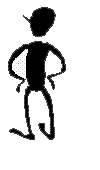 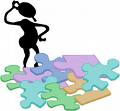 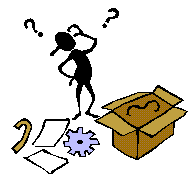 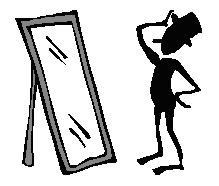 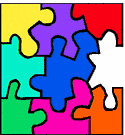 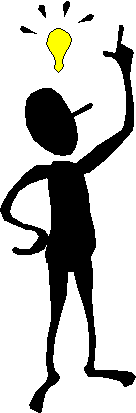 32
Επίλυση προβλήματος (2)
Βασική διδακτική στρατηγική στην Πληροφορική
Βήματα για την επίλυση προβλήματος
Κατανόηση και αναπαράσταση του προβλήματος (συμπεριλαμβανομένου και του προσδιορισμού των ειδών της πληροφορίας που απαιτείται για τη λύση του) 
Συλλογή και οργάνωση της κατάλληλης και ουσιώδους πληροφορίας
Κατασκευή και διαχείριση ενός σχεδίου δράσης ή μιας στρατηγικής
Χρήση διαφόρων εργαλείων επίλυσης προβλήματος
Συλλογισμός, έλεγχος υποθέσεων και λήψη απόφασης.
33
Διαθεματική προσέγγιση
Διαθεματικότητα: η προσέγγιση ενός θέματος από διαφορετικές απόψεις με ολιστικό τρόπο
η Διαθεματικότητα έχει βασικά χαρακτηριστικά 
την ενιαιοποίηση της γνώσης, με την κατάργηση των χωριστών μαθημάτων και την στροφή προς τον παιδοκεντρισμό, 
τοποθετεί το μαθητή στο κέντρο της εκπαιδευτικής προσπάθειας και σε αμφίδρομη επικοινωνία και καθιστώντας τον υπεύθυνο της προσωπικής του πορείας και εξέλιξης
34
Μάθηση βασισμένη σε δραστηριότητες
Επιλογή ενός ρεαλιστικού και με νόημα (meaningful) πλαισίου
Ανάπτυξη κινήτρου μάθησης
Ενεργητική συμμετοχή του μαθητή
Εποικοδόμηση εννοιών - Εννοιολογική μάθηση
Κριτική σκέψη, Δημιουργική ικανότητα
Εφαρμογή γνώσεων για την επίλυση αυθεντικών προβλημάτων και όχι παθητική χρήση
Ανάπτυξη δεξιοτήτων
Η αξιολόγηση ενσωματωμένη στη μαθησιακή πορεία
35
Κοινωνικογνωστικές  διδακτικές στρατηγικές
Συνεργατική επίλυση προβλήματος
Κοινωνιογνωστικές συγκρούσεις
36
Συνεργατική επίλυση προβλήματος
ανάπτυξη στρατηγικών και εγκαθίδρυση διαδικασιών σύνδεσης αρχικής και τελικής κατάστασης ενός ανοικτού τύπου προβλήματος.
 διερευνητική και ενεργητική κατασκευή επίλυσης, επίλυση δύσκολου προβλήματος, κατασκευή προβλήματος
37
Κοινωνιογνωστικές συγκρούσεις
σύγκρουση κοινωνικής επικοινωνίας ανάμεσα σε υποκείμενα ίδιου ή διαφορετικού γνωστικού επιπέδου. 
αντιφατικές καταφάσεις, λανθασμένες αντιλήψεις
38
Κοινωνικοπολιτισμικές διδακτικές στρατηγικές
Συμμετοχή σε ομάδες συζήτησης 
Συνεργατική δραστηριότητα
39
Συμμετοχή σε ομάδες συζήτησης
οργάνωση ομάδων ηλεκτρονικής συζήτησης με χρήση κατάλληλων υπολογιστικών εργαλείων
40
Συνεργατική δραστηριότητα
δραστηριότητα σε ομάδες, που απαιτεί συνεργασία, όχι απλό καταμερισμό εργασιών.
Ενθάρρυνση για συνεργατική δουλειά, οργάνωση παιχνιδιών ρόλων, δραματοποίηση
41
Οι αναπαραστάσεις (Bruner) (1)
Α. Έμπρακτες (ή πραξιακές) αναπαραστάσεις: σχετίζονται με την εκτέλεση δράσεων σύμφωνα με τις λειτουργίες της ψυχοκινητικότητας και αναπτύσσονται κυρίως στις πολύ μικρές ηλικίες.
Τα άτομα δρουν άμεσα πάνω στα πράγματα
Τέτοιου τύπου αναπαραστάσεις σχετίζονται, για παράδειγμα, με την χρήση τυφλού συστήματος πληκτρολόγησης και με την αλλαγή ταχυτήτων κατά την οδήγηση.
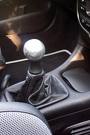 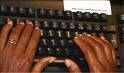 42
Οι αναπαραστάσεις (Bruner) (2)
Β. Εικονικές αναπαραστάσεις: αντιστοιχούν στις δομές του χώρου και είναι σχετικά ανεξάρτητες της δράσης. 
Οι αναπαραστάσεις αυτές σχετίζονται με την οπτική αντίληψη και αποτελούν εσωτερικές νοητικές εικόνες ή νοερά μοντέλα. 
Τα άτομα κατασκευάζουν νοερές εικόνες για τα πράγματα
Τα άτομα χειρίζονται τις νοερές εικόνες δίχως να δρουν πάνω στα πράγματα
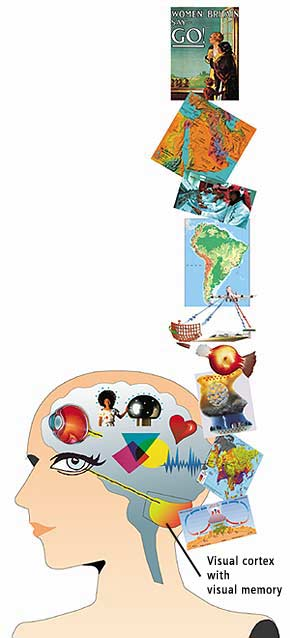 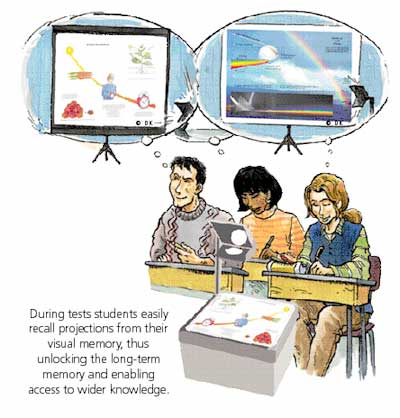 43
Οι αναπαραστάσεις (Bruner) (3)
Γ. Συμβολικές αναπαραστάσεις: δεν έχουν εικονική (αναλογική) σχέση με αυτό που αναπαριστάται (αναπαράσταση σχέσεων με αφηρημένα σύμβολα, με δυνατότητα διαφόρων συσχετισμών και διατύπωσης θεωριών). 
Κάθε συμβολική αναπαράσταση οικοδομείται κυρίως πολιτισμικά και επιτρέπει στο παιδί την ευρεία χρησιμοποίηση των αντιληπτικών χαρακτηριστικών του κόσμου ώστε να αναπτύσσει δραστηριότητες κατηγοριοποίησης και εννοιοποίησης για την καλύτερη επίτευξη των πράξεών του. 
Τα άτομα χειρίζονται σύμβολα και όχι πλέον πράγματα ή νοερές εικόνες 
Οι προηγούμενες φράσεις είναι παραδείγματα συμβολικών αναπαραστάσεων
44
Νοητικά μοντέλα
Όταν αλληλεπιδρούμε με τον κόσμο (τους άλλους ανθρώπους, το περιβάλλον, τα πράγματα, τα εργαλεία) 
δημιουργούμε νοητικά μοντέλα , τα οποία είναι αναπαραστάσεις που 
επιτρέπουν να προσομοιώσουμε νοητικά την εξέλιξη ενός φαινομένου ή μιας διαδικασίας προβλέποντας έτσι τα αποτελέσματα μιας ενέργειας ή μιας δράσης
παρέχουν ένα πλαίσιο με προβλεπτική και επεξηγηματική ισχύ για την κατανόηση της αλληλεπίδρασης. 
Τα νοητικά μοντέλα 
δημιουργούνται από τους ανθρώπους και απαιτούν ένα σύστημα – στόχο ή ένα φαινόμενο 
συνήθως δεν ταυτίζονται με το εννοιολογικό μοντέλο αυτού του συστήματος (το μοντέλο δηλαδή που περιγράφει την πλήρη λειτουργία του).
45
Εξωτερικές αναπαραστάσεις
Αναπαριστούν, συμβολίζουν ή απεικονίζουν αντικείμενα ή διαδικασίες 
Συμβάλουν στην οπτικοποίηση της πληροφορίας 
Είναι εικόνες, κινούμενες εικόνες, βίντεο, γραφήματα, σύμβολα, κείμενα και έχουν τις ακόλουθες δύο μορφές:
Εικονικές (συγκεκριμένες): 
αυτό που αναπαριστά μοιάζει διαισθητικά με αυτό που αναπαρίσταται, όπως για παράδειγμα ένα σκίτσο που αναπαριστά ένα αντικείμενο) 
Συμβολικές (αφηρημένες) 
αυτό που αναπαριστά δεν μοιάζει διαισθητικά με αυτό που αναπαρίσταται, όπως για παράδειγμα η λέξη που συμβολίζει ένα αντικείμενο).
46
Πολλαπλές αναπαραστάσεις (1)
Οι εξωτερικές αναπαραστάσεις είναι απαραίτητες για να παρουσιάσουμε και να χειριστούμε την πληροφορία. 
Είναι εικονικές – συγκεκριμένες και συμβολικές – αφηρημένες  
Οι εξωτερικές αναπαραστάσεις είναι απαραίτητες για να παρουσιάσουμε και να χειριστούμε την πληροφορία
Έχουν πολλαπλές μορφές
Οπτικοποιούν την πληροφορία, συνήθως με τη μορφή πολυμέσων 
Πολυμέσα: Πολυτροπική αναπαράσταση της πληροφορίας

Τι είδους εξωτερικές αναπαραστάσεις χρησιμοποιεί το εκπαιδευτικό λογισμικό;
47
Πολλαπλές αναπαραστάσεις (2)
Επιτρέπει το λογισμικό τη δυνατότητα πολλαπλών αναπαραστάσεων (κείμενα, εικόνες, ήχοι, βίντεο);
Εφαρμογές πολυμέσων, υπερμέσων, προσομοιώσεων 
Συνδέονται μεταξύ τους οι αναπαραστάσεις αυτές;
Μπορεί ο μαθητής να χειριστεί αυτές τις αναπαραστάσεις ταυτόχρονα; 
Π.χ. μια μαθηματική εξίσωση και τη γραφική της αναπαράσταση
48
Πολλαπλές αναπαραστάσεις (3)
Οι αναπαραστάσεις που χρησιμοποιεί το εκπαιδευτικό λογισμικό είναι ανάλογες των νοητικών ικανοτήτων των μαθητών; 
Οι αναπαραστάσεις του λογισμικού πηγαίνουν από το συγκεκριμένο (εικόνες, βίντεο) στο αφηρημένο (σύμβολα, γραφήματα, κείμενο); 
Σχετίζονται οι εξωτερικές αναπαραστάσεις του λογισμικού με τις εσωτερικές αναπαραστάσεις των μαθητών; 
Νοητικά μοντέλα
Γνωστικές αναπαραστάσεις
49
Πολλαπλές αναπαραστάσεις (4)
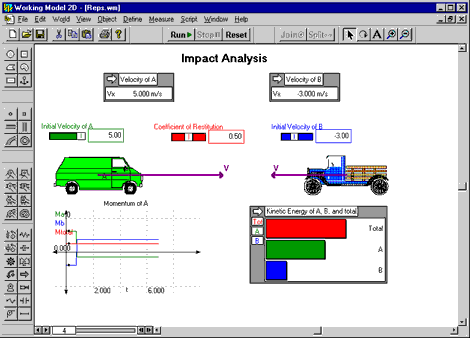 50
Περιεχόμενα ενότητας
Σημειωματα
Σημείωμα Ιστορικού Εκδόσεων Έργου
Το παρόν έργο αποτελεί την έκδοση 1.0.

Έχουν προηγηθεί οι κάτωθι εκδόσεις:
-
Σημείωμα Αναφοράς
Copyright Πανεπιστήμιο Πατρών, Βασίλειος Κόμης. «Παιδαγωγικός Σχεδιασμός με ΤΠΕ στην Πρώτη Σχολική Ηλικία: Διδακτικές Στρατηγικές & ΤΠΕ.». Έκδοση: 1.0. Πάτρα, 2015.

Διαθέσιμο από τη δικτυακή διεύθυνση:
https://eclass.upatras.gr/courses/PN1402/
Σημείωμα Αδειοδότησης
Σημείωμα Αδειοδότησης Το παρόν υλικό διατίθεται με τους όρους της άδειας χρήσης Creative Commons Αναφορά, Μη Εμπορική Χρήση Παρόμοια Διανομή 4.0 [1] ή μεταγενέστερη, Διεθνής Έκδοση. Εξαιρούνται τα αυτοτελή έργα τρίτων π.χ. φωτογραφίες, διαγράμματα κ.λ.π., τα οποία εμπεριέχονται σε αυτό και τα οποία αναφέρονται μαζί με τους όρους χρήσης τους στο «Σημείωμα Χρήσης Έργων Τρίτων».
 


[1] http://creativecommons.org/licenses/by-nc-sa/4.0/ 

Ως Μη Εμπορική ορίζεται η χρήση: 
• που δεν περιλαμβάνει άμεσο ή έμμεσο οικονομικό όφελος από την χρήση του έργου, για το διανομέα του έργου και αδειοδόχο
 • που δεν περιλαμβάνει οικονομική συναλλαγή ως προϋπόθεση για τη χρήση ή πρόσβαση στο έργο
 • που δεν προσπορίζει στο διανομέα του έργου και αδειοδόχο έμμεσο οικονομικό όφελος (π.χ. διαφημίσεις) από την προβολή του έργου σε διαδικτυακό τόπο 

Ο δικαιούχος μπορεί να παρέχει στον αδειοδόχο ξεχωριστή άδεια να χρησιμοποιεί το έργο για εμπορική χρήση, εφόσον αυτό του ζητηθεί.
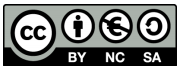 Τέλος 9ης Ενότητας
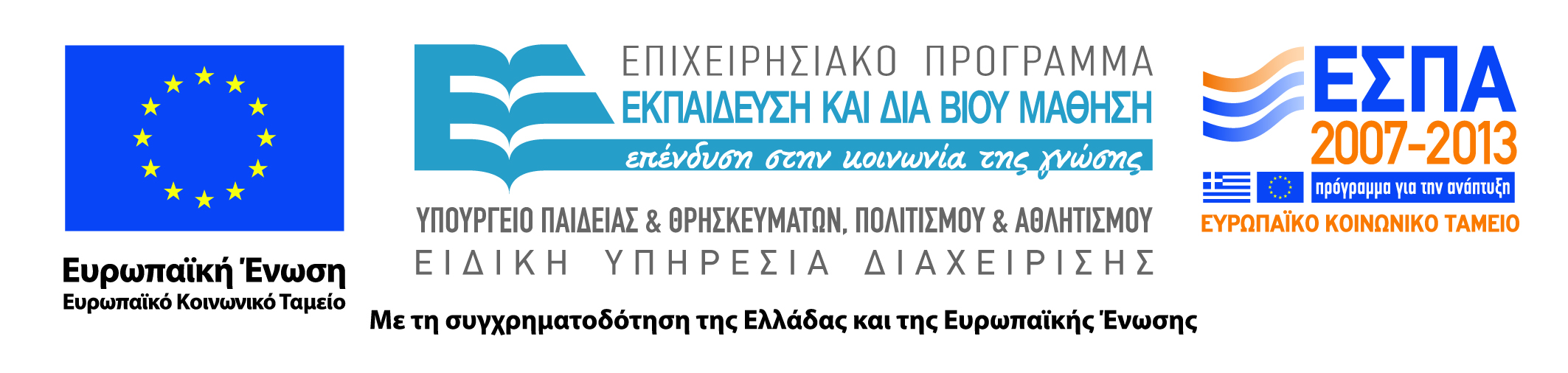 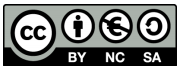